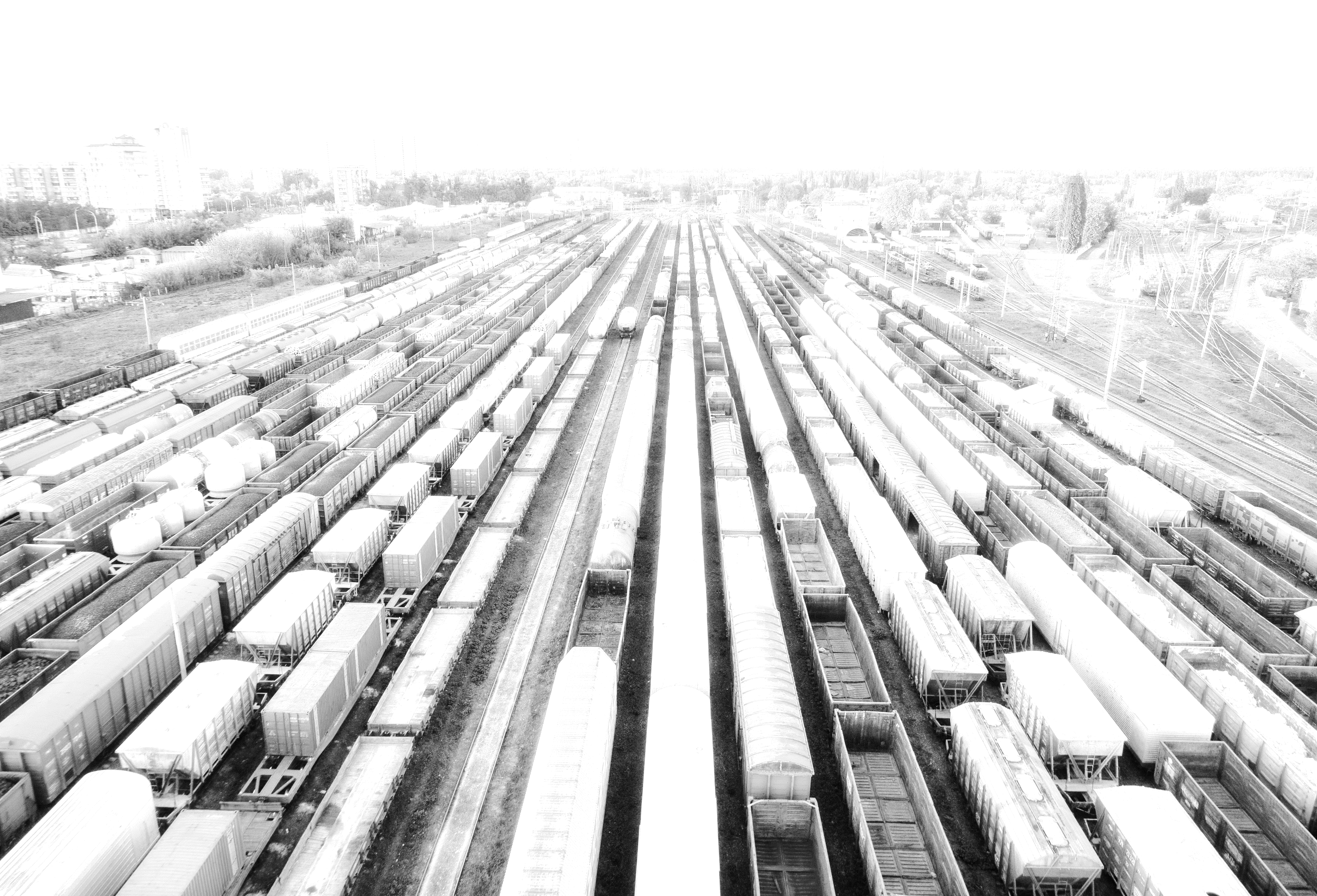 Як підвищити ефективність операційної моделі залізничної системи?
Михайло Кравченко
Складові елементи обороту вагона за 2007 та період 2011-2020 рр
– 44,64 год
7,82 діб
Cтратегія укрупнення груп навантаження, перевезення за РРМП та узгодження строків навантаження і вивантаження значно зменшила простій вагона під вантажними операціями.
–16,8 год
9,68 діб
10,35 діб
9,26 діб
8,74 діб
9,6 діб
8,66 діб
Зменшення пасажирського руху та подовження пліч обігу локомотивів сприяло зменшенню тривалості знаходження вагона в русі та простою на технічних станціях
7,55 діб
6,15 діб
5,85 діб
5,84 діб
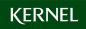 Розподіл вантажних відправок компанії Kernel
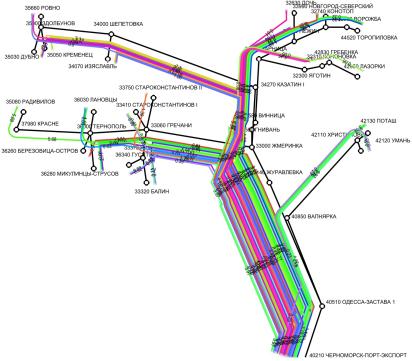 Маршрутна
відправка
Вагонка відправка
62,11%
37,89%
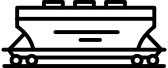 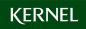 Напрями підвищення ефективності операційної моделі залізничної системи України
рух за розкладом маршрутних поїздів без додаткових доплат
організація ступеневих маршрутів та групових поїздів на мережі за принципом райдшерінга
можливість отримання від перевізника послуги з формування поїздів з вагонів на шляху їх слідування за ознаками, що не передбачені Планом Формування Поїздів 
запровадження правових умов для можливості управління  залізничною інфраструктурою у приватно-державному партнерстві
впровадження приватної тяги з конкурентними тарифами на вивізній роботі
цифровізація планування та відкритий доступ до даних перевізного процесу (АРІ, тощо)
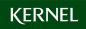 Тривалість слідування зернових вантажів в поїздах за РРМП на маршруті Лазірки- Чорноморськ-Порт (жовтень-листопад)
Середня тривалість руху 30,32 год 
Стандартне відхилення 5,37 год
Рівень виконання РРМП
за прибуттям 90,39%
значне не дотримання нормативного графіка руху на дільницях за маршрутом слідування вагонів (точність прибуття в пункт призначення досягається закладеними значними резервами часу на маршруті), але технології ведення поїздів диспетчерським персоналом відповідають рівню диспетчеризації  відправлення “за готовністю”
не дотримується нормативний розклад, однакова швидкість зі звичайними вантажними - відсутній вплив на пропускну спроможність на рівні пасажирського поїзда
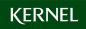 Порівняльний аналіз тривалості руху маршрутної відправки у листопаді 2019 та 2020 році відповідно
простій на станції прибуття до розформ; 0,44; 1%
простій на станції формування до відправлення; 2,04; 6%
простій на станції формування до відправлення; 7,64; 12%
простій на станції прибуття до розформ; 9,01; 14%
час рух; 33,67; 93%
час рух; 46,94; 74%
за звичайною системою
за РРМП
36,16 год
листопад 2019
63,58 год
листопад 2020
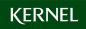 Якісні показники руху зернових поїздів за розкладом (жовтень-листопад 2019 року)
Розвантаження
Завантажений рейс
Порожній рейс
Завантаження
за РРМП
за звичайною системою
4,7
обіг, діб
10,2
обіг, діб
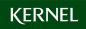 Сервісні продукти маршрутизації від DB Cargo AG
DBflextrain
DBplantrain
DBvariotrain
найнижча ціна
запланована гнучкість
маршрут в останню хвилину:
нерегулярні перевезення великих обсягів, але із запланованими датами і маршрутами
короткострокове визначення обсягів перевезення, маршруту та часу експлуатації

гнучкість завдяки бронюванню в останні хвилини
регулярні перевезення великих обсягів на заданих маршрутах у фіксовані дні та у встановлений час 

впевненість у перевезенні завдяки обов'язковому плануванню
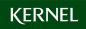 Ступенева маршрутизація для вагонних відправок
Порожній стан
навантажений стан
Оборот вагона 
вагонної відправки*
Оборот вагона 
ступеневого маршруту
37% / 3,72
45% / 3,72
10,35
8,34
64% / 6,63
55% / 4,62
*найменша тривалість руху групи у завантаженому стані із трьох, що досліджувалась
Економія робочого парку за оборот: 52 ваг *2,01доби = 104,52 ваг
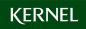 Формування за ознаками, що не передбачає ПФП. Порівняльний аналіз руху вагонних відправок на маршруті, що досліджується
від операції ПРИБ до ПВСТ
від операції ПВСТ до ОТОТ
Діючий варіант
рух
простій
всього
3,29
29,93
33,22
0,13
1,93
11,85
1,36
3,18
14,77
Термінал
Варіант, що пропонується
рух
простій
всього
2,23
20,43
22,66
1,34
0,89
6,02
11,50
0
2,9
операція розформування
фактичне проходження гірки відсутнє
сортувальна 
станція А
сортувальна 
станція Б
припортова
станція В
Економія часу 10,56 год
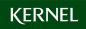 Розрахунок тарифу на перевезення на частині маршруту приватним локомотивом
+763,6
схема 2 – 12985 грн
13748,6*
Навантажений стан пшениця
11395,9
2352,648
тариф за схемою 2
тариф за схемами 29.1+29.4
грн за вагон
Гречани - ЧорноморськПорт(Експ)
Балін - Гречани
*Загальний тариф за схема 29.1+29.4+схема2 (гривень за вагон), розрахункова маса - 65 тонн / поїзд 48ваг
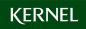